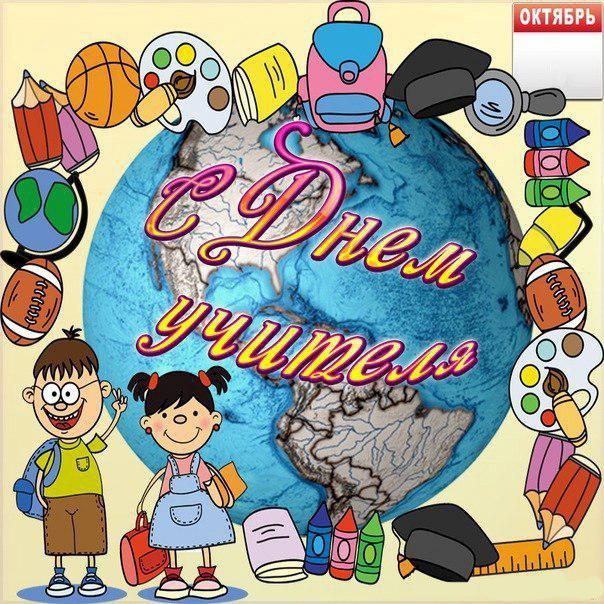 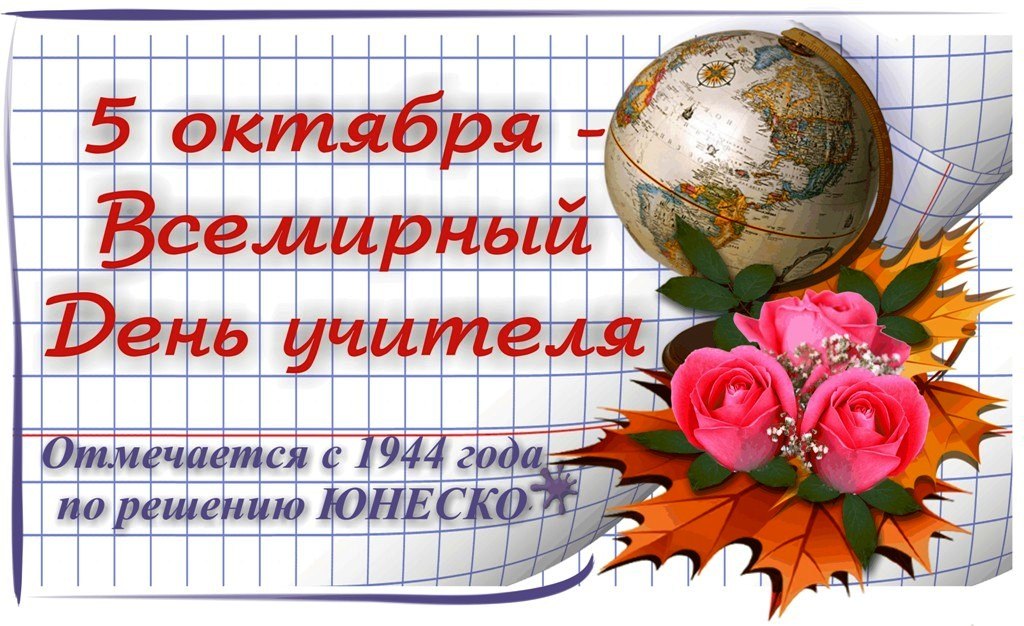 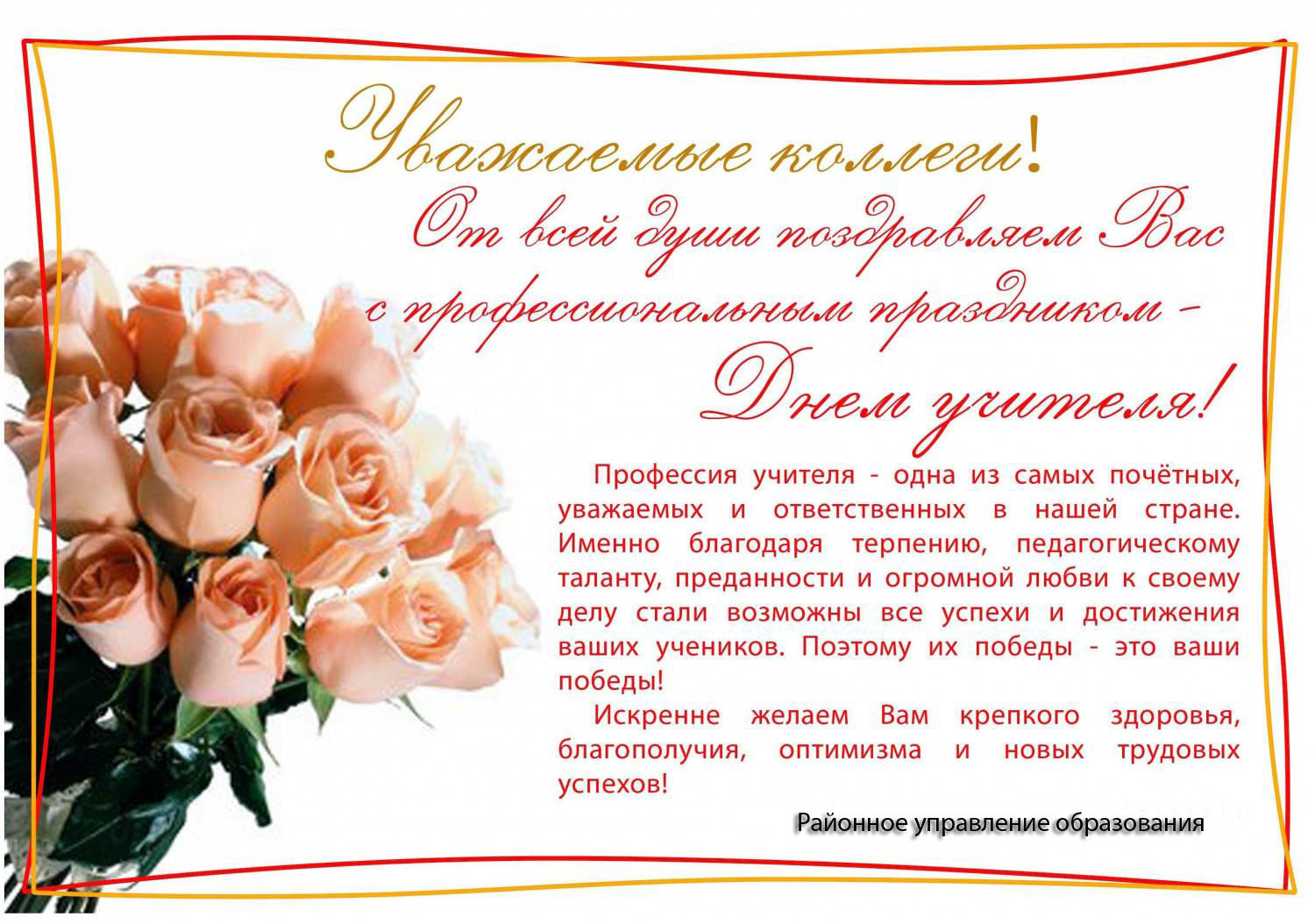 Примите искренние поздравления  от работников информационно - методического отдела  и МКУ «Центр обеспечения общего и дополнительного образования».
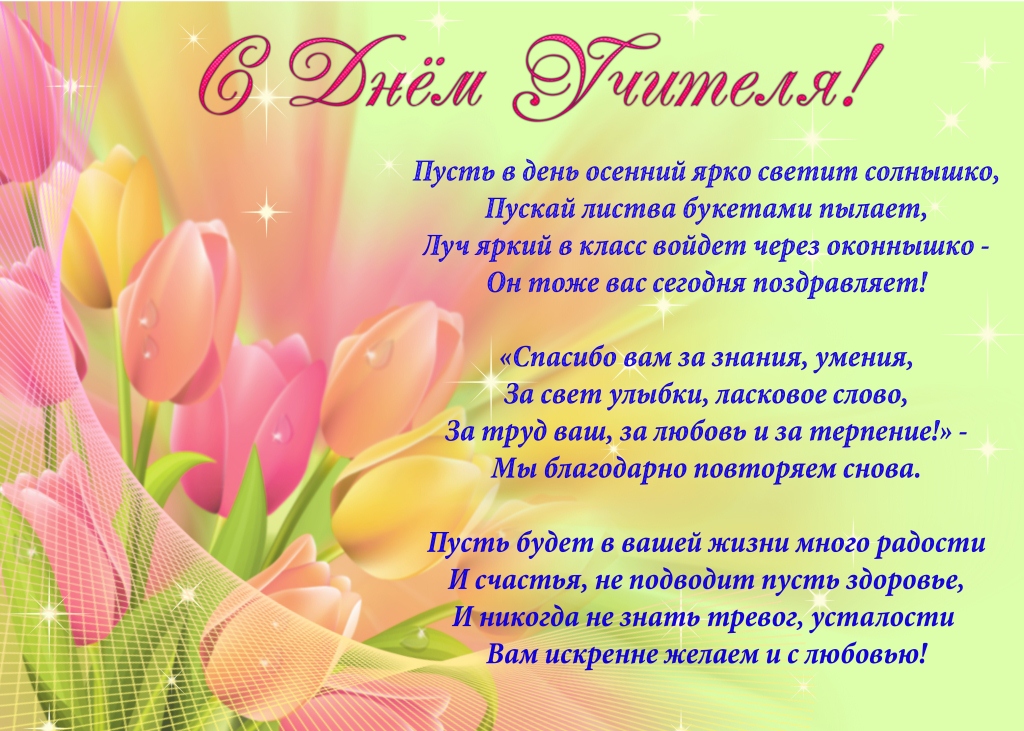 Дорогие наши педагоги!В этот праздник - День учителей -Позабудьте все свои тревогиИ на мир смотрите веселей.Вы для нас всегда источник света,И ребята все, как сговорясь,Вам несут красивые букеты.И для них сиянье Ваших глаз -Лучшая награда за старанье,Лучше, чем любая из похвал.
И у них одно желанье:Только бы доставить радость Вам.Ради Вашей искренней улыбкиИ студент, и каждый ученикВмиг исправит все свои ошибкиИ в дальнейшем их не повторит.Вы для всех несете факел знаний,Тот, что не погаснет никогда.Пусть же Ваши сбудутся желанья,Пусть Ваш дом не навестит беда!
Только не упадите от количества подаренных цветов, Вы нам нужны здоровые и бодрые! А еще –счастливые и любимые!!!
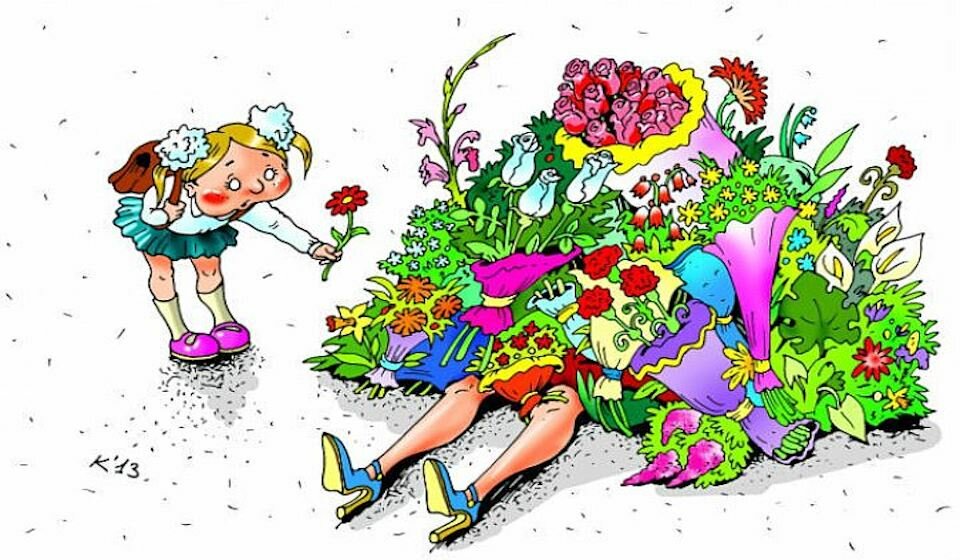 Первой учительнице
Вы - наш самый, самый, самый,Самый первый педагог.В нашей жизни самый главныйПреподали Вы урок.Вы учили нас учиться,И дружить, и уважать…Это больше пригодится,Чем делить и умножать.Мы ни сколько не ленились,Мы старались, как могли.Пусть порой и торопились,Забывали про нули.На уроках мы болталиИ не слушали совсем.Даже двойки получали,Но сегодня без проблем
Написать легко мы сможем.Сочинение, доклад,И разделим, и умножим...Это ваш огромный вклад.Вы повсюду были рядом,Будь линейка иль обед.И одним всего лишь взглядомОбъясняли ясно: "НЕТ".Мы желаем вам послушных,Как и мы, учеников.В меру шумных, добродушныхПервоклашек - новичков.Вы про нас не забывайте,Мы ведь здесь еще 5 лет.На продленку приглашайте,Ведь продленки в пятом нет!
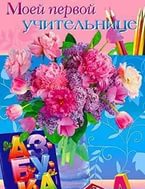 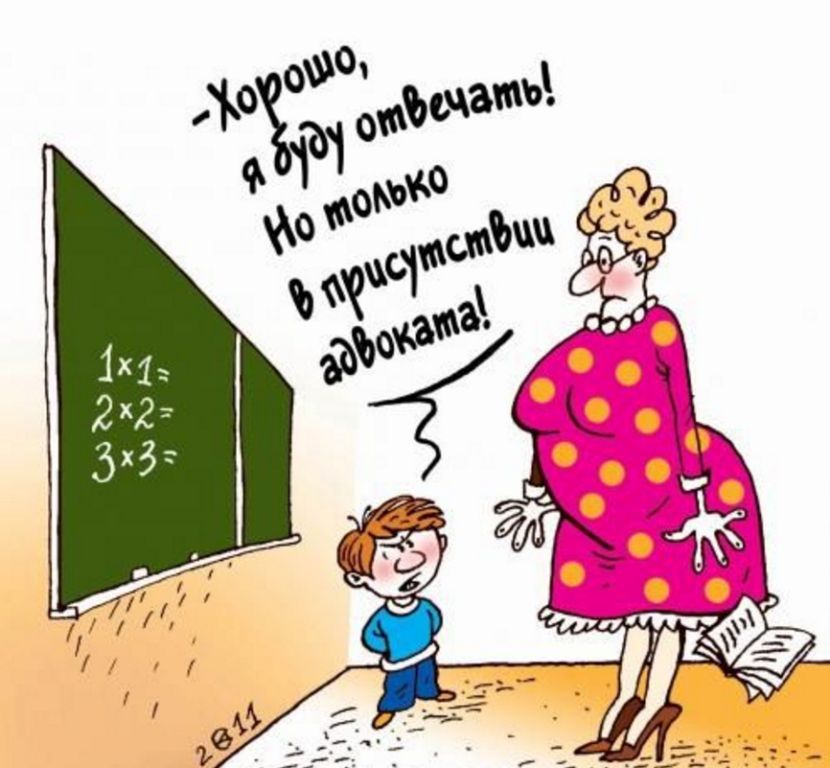 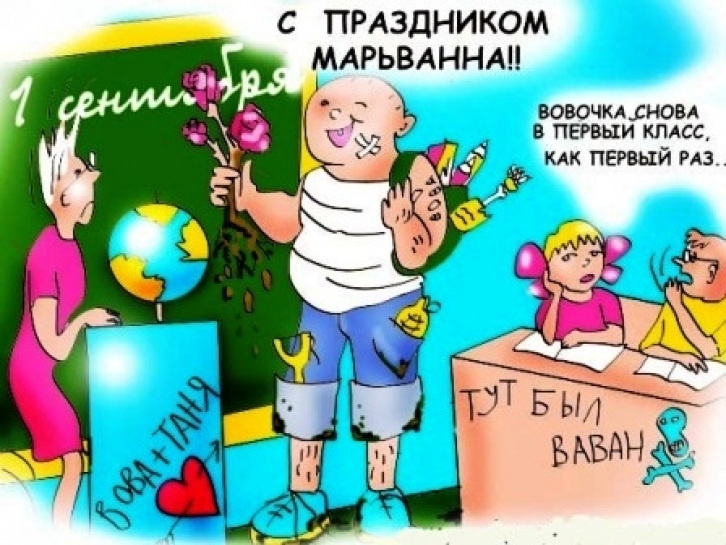 Учителю труда
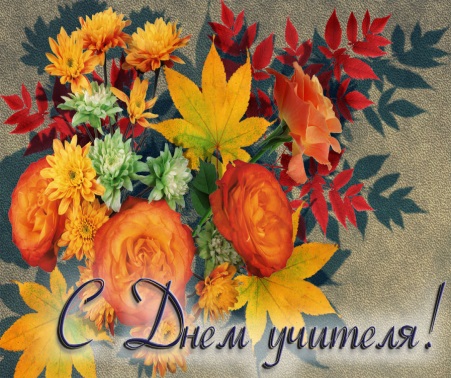 Как много содержит в себе слово труд,Посуды мытье, и шитье, и вязание.Уроки труда только радость дают,Нам труд в удовольствие, не в наказание.
Учителю изо
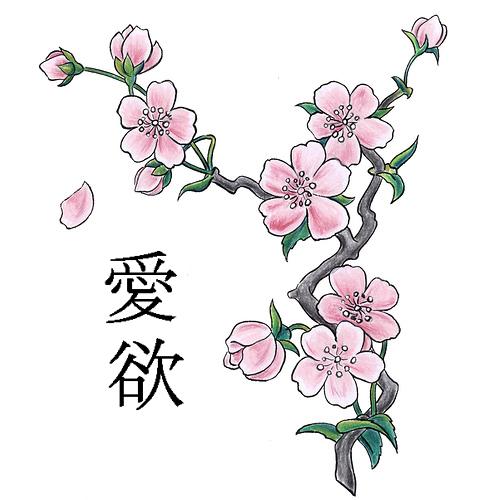 Вы учите нас живопись любить,Мы радугу рисуем и листочки.И пусть нам Левитанами не быть, В искусстве делаем мы первые шажочки!
Учителю музыки
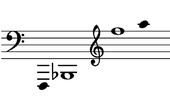 Ах, музыка, ну кто ее не любит?!И с удовольствием торопимся мы в класс.Быть может, Моцарта, Тамару ГвердцителиИли Шаляпина откроете Вы в нас!
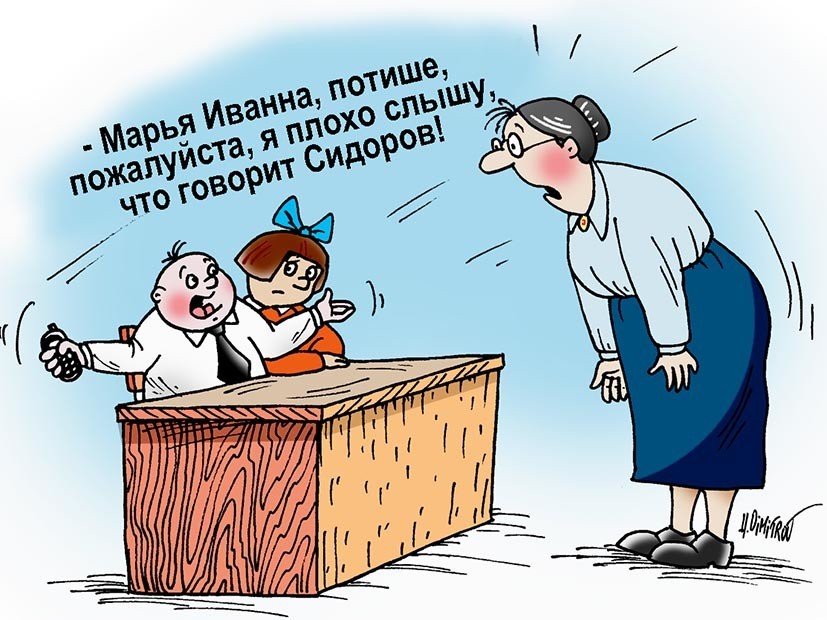 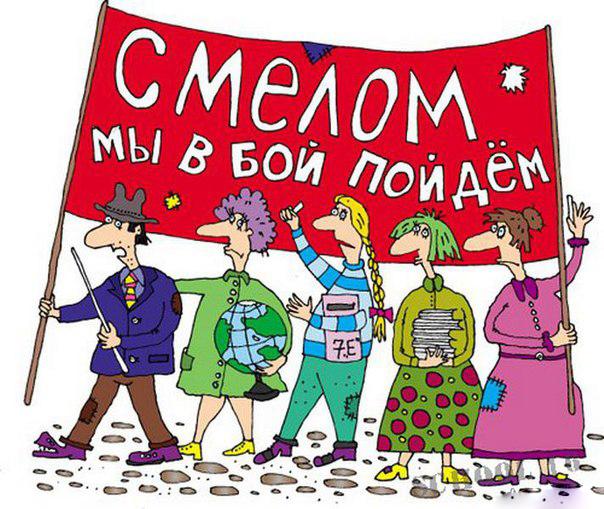 Учителю физкультуры
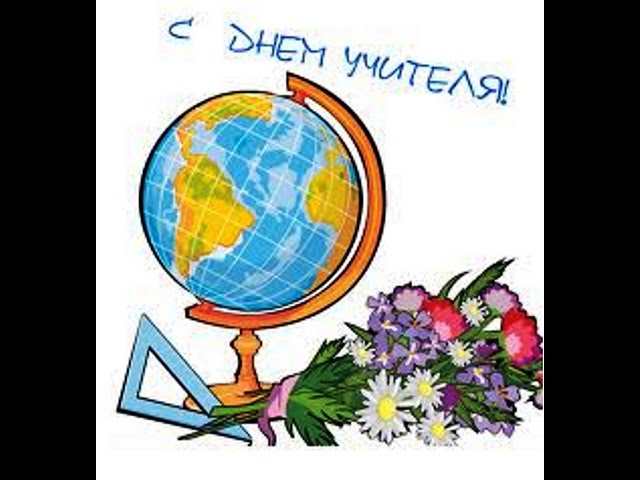 На уроке физкультуры дружно выстроился класс,Чтоб учителя поздравить в этот день и в этот час.Мы желаем Вам здоровья, счастья, радости, любви,Чтобы всё, чего хотите, Вы достичь скорей смогли.От себя мы обещаем, не прогуливать урок,Нормативы все осилить, кроссы сдать, конечно, в срок.Чтобы стать успешным в жизни физкультура в помощь нам,Ведь у слабых и тщедушных очень скучненький финал.
Учителю географии
Быть учителем географииОчень даже интересно -Может, как Жюль Верн, объехатьМир в домашнем своём кресле!Мы бы тоже так хотелиЗнать, где будут ураганы,Где закопаны алмазы,Где волнуются вулканы.Изучать свою планету -Вот прекраснейшее дело!Пусть всегда Вам на работеБудет очень интересно!
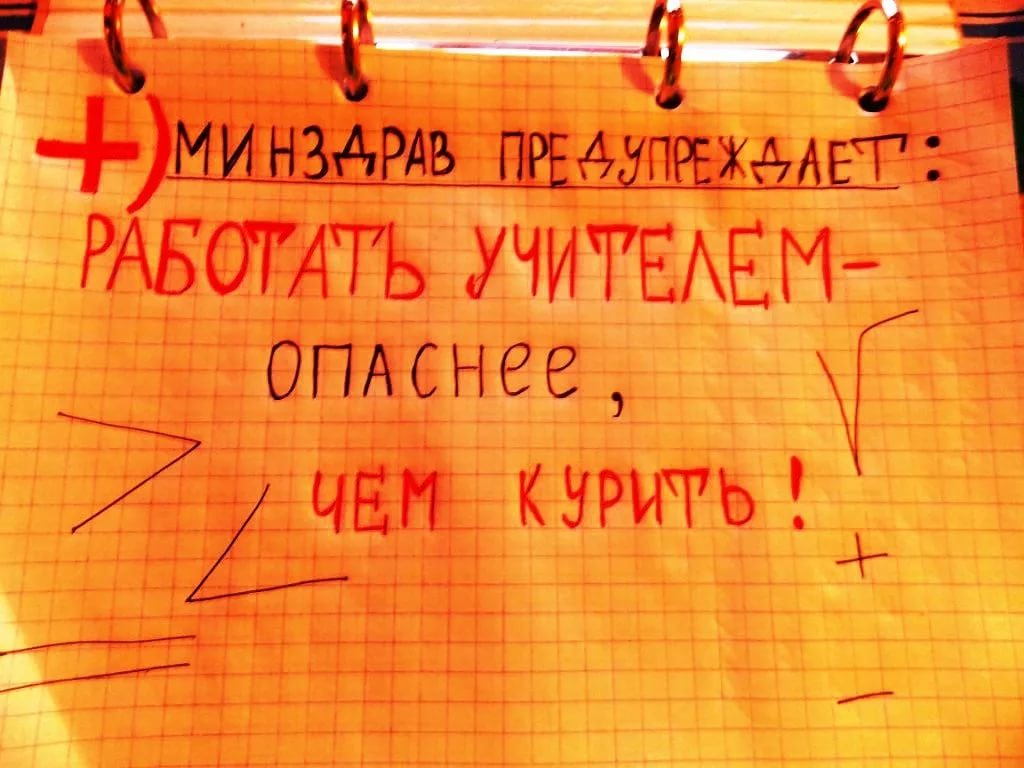 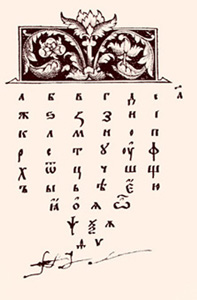 Учителю математики
Казалось бы в век калькуляторов,В компьютерный век вычислительный,Зачем нам нужны знаменатели,Котангенсы или числители?Но без умноженья с делениемНельзя даже дворником сделаться!Желаем вам, чтоб математикаЛюбимейшим стала всех делом бы!
Учителю русского языка 
и литературы
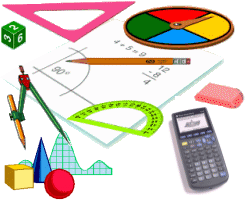 Русский и литература –Лучшие из всех предметов!Потому что мы культуруРазвиваем в рамках этих.
И за это Вам спасибо,Дорогой учитель наш.Пишем, говорим красиво,Опыт передался Ваш!
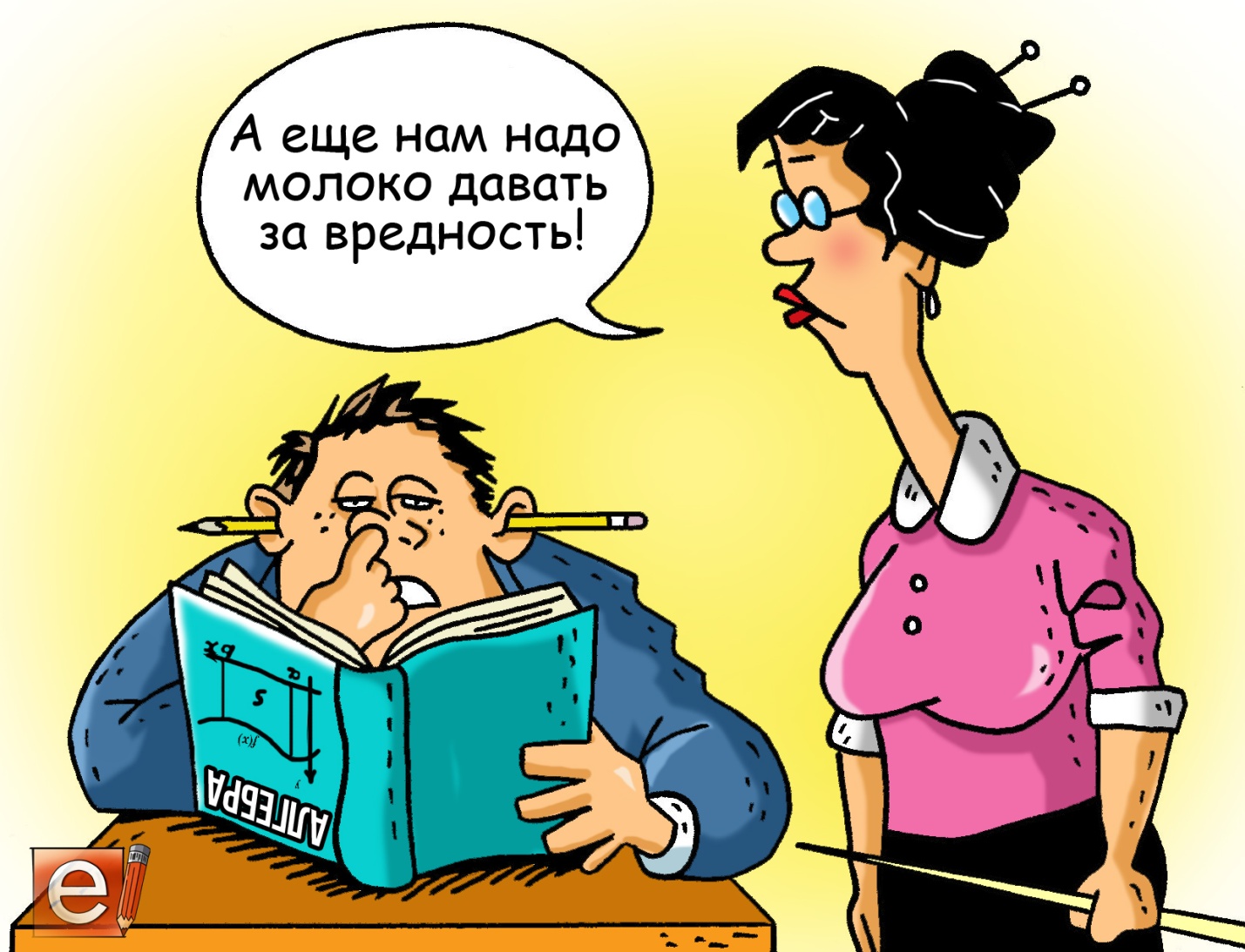 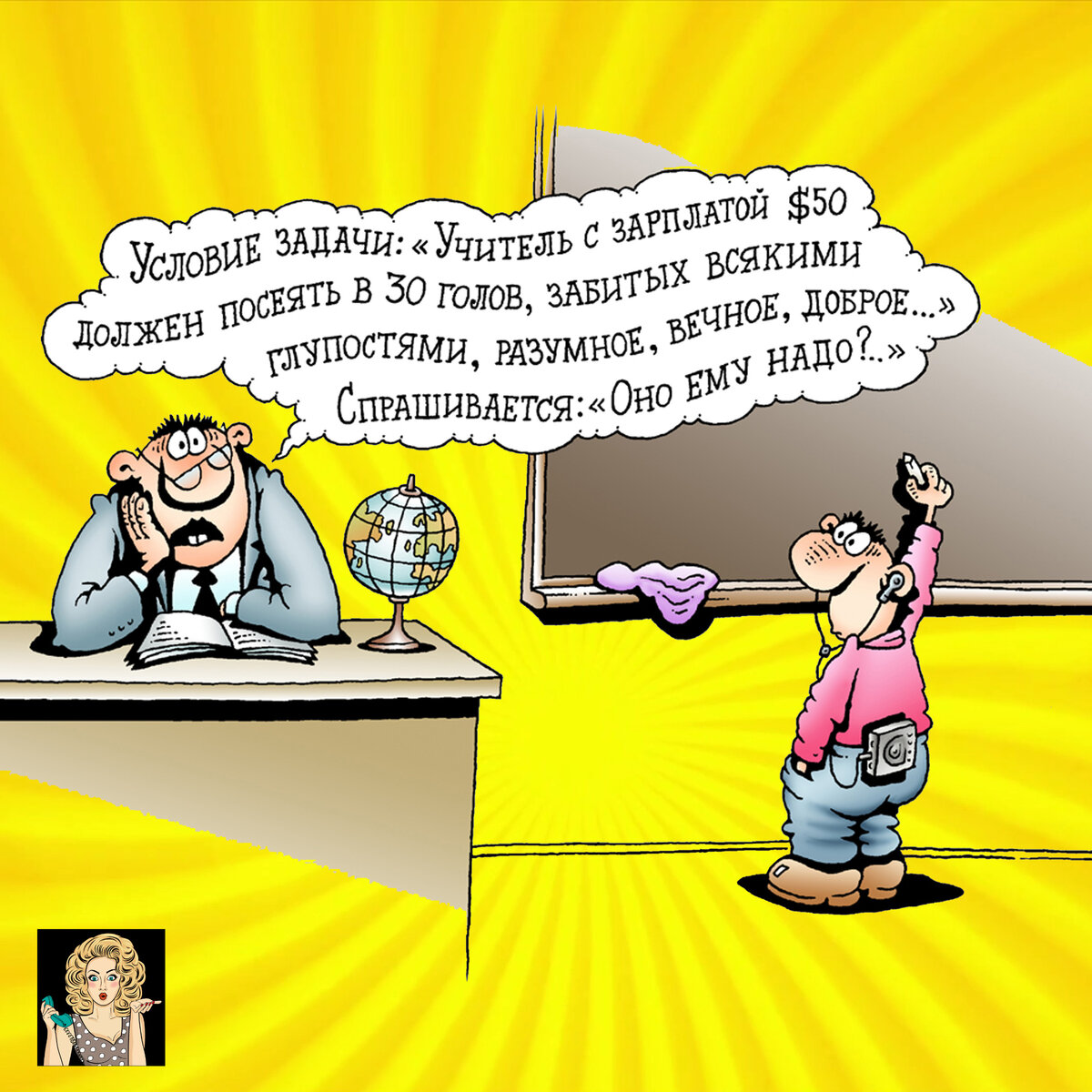 Учителю биологии
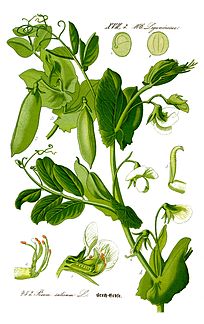 За весь животный мир в ответе,И жизнь, и смерть в одном предмете.И мы надеемся, что скороПутем единственным отбораСвой добрый и усталый глазВы остановите на нас!
Учителю 
английского языка
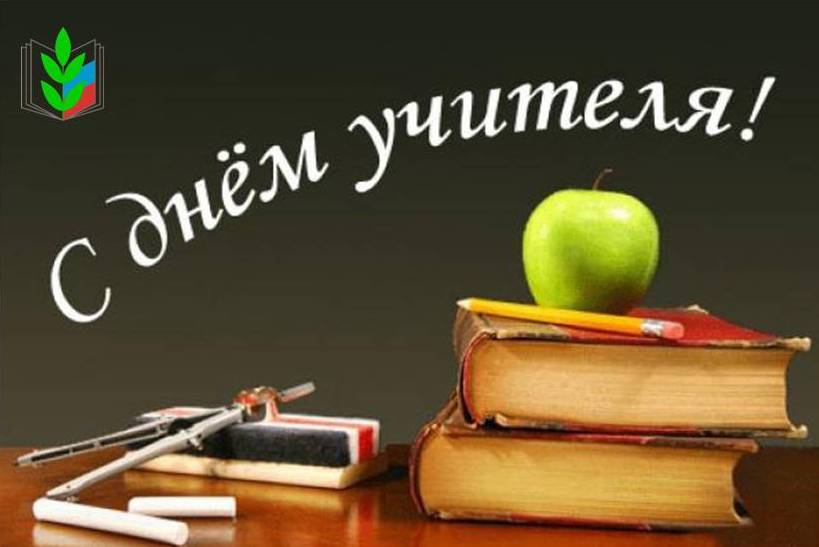 Английский важен – с этим не поспоришь,Не всякому даётся он легко.Но всё представит образно учительИ в тёмной чаще станет в миг светло.Пусть в Вашей жизни будет много света,Здоровы будьте, счастливы во всём,И пусть не будет темы без ответа,Удачливее будьте с каждым днём.
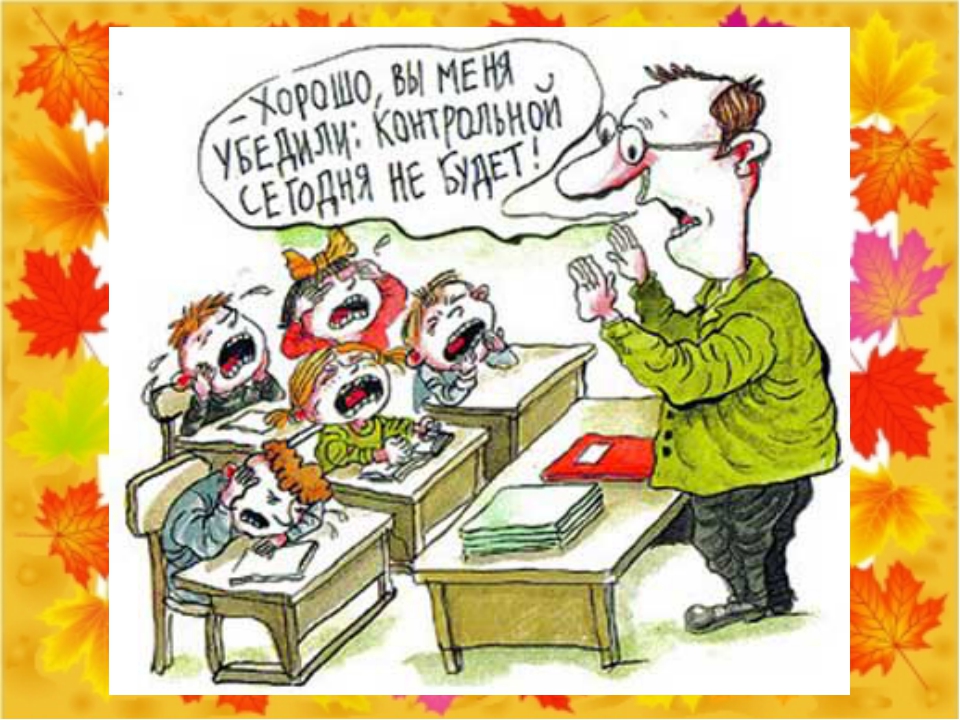 Учителям химии и физики
Мы вас, учитель химии,В праздник поздравляем,Реакций положительныхМы вам пожелаем.Желаем в День учителя,Чтоб вас лес рук встречал,Таблицу МенделееваОтлично каждый знал.Не путали, чтоб мыСоли и кислоты,Писали на отличноКонтрольные работы.Желаем, чтоб легкоНам химия давалась,И на лабораторныхНичто, чтоб не взрывалось
Физики законыМы с вами постигаемИ вас с Днем учителяСегодня поздравляем.Желаем воспитать вамБудущих Ньютонов,Чтоб смогли мы новыеОткрывать законы.Желаем, чтобы физикуВсе на «отлично» знали,Уроки ваши в жизни,Чтоб не забывали.© http://pozdravok.ru/pozdravleniya/prazdniki/den-uchitelya/po-predmetam/fiziki/
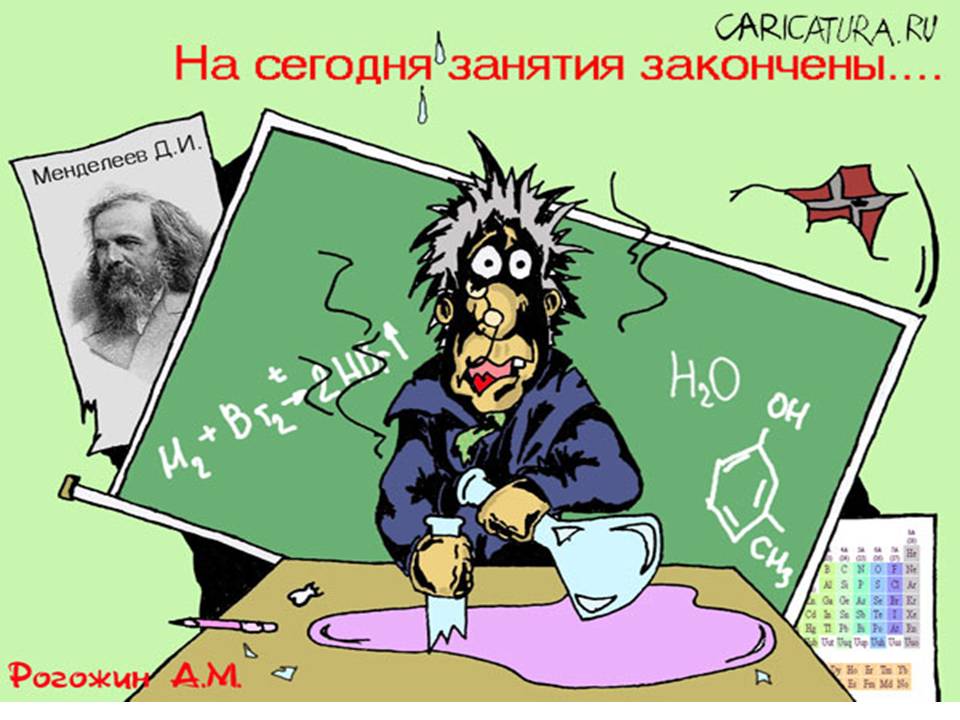 Учителям истории, обществознания и др.
История — прекраснейший предмет,Давно известно, каждый школьник знает —Без прошлого и будущего нет,Свои истоки каждый изучает.И вы, учитель, мудрый человек,Нам знания уверенно несёте,Желаем уважения коллегИ самых интересных дней в работе!
Нам знания об обществеДает обществознание,А педагог наш опытныйВедь заслужил признание:Сегодня в день учителяГотовим поздравления,Ему желаем счастья мыИ супернастроения!
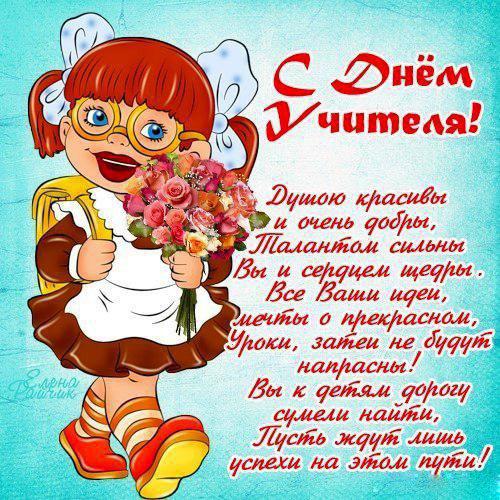 На дистанционном обучении
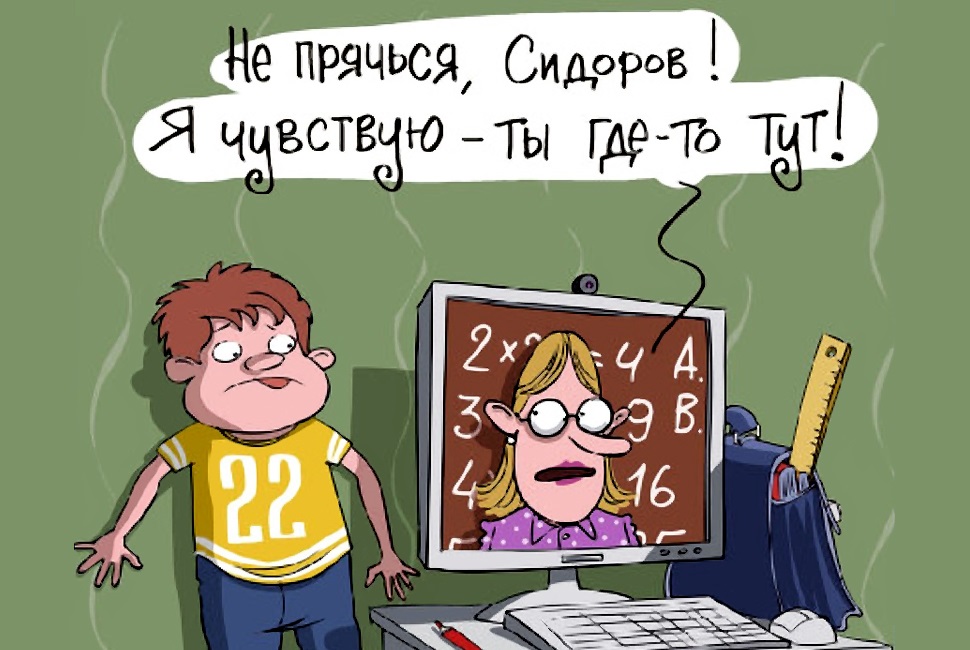 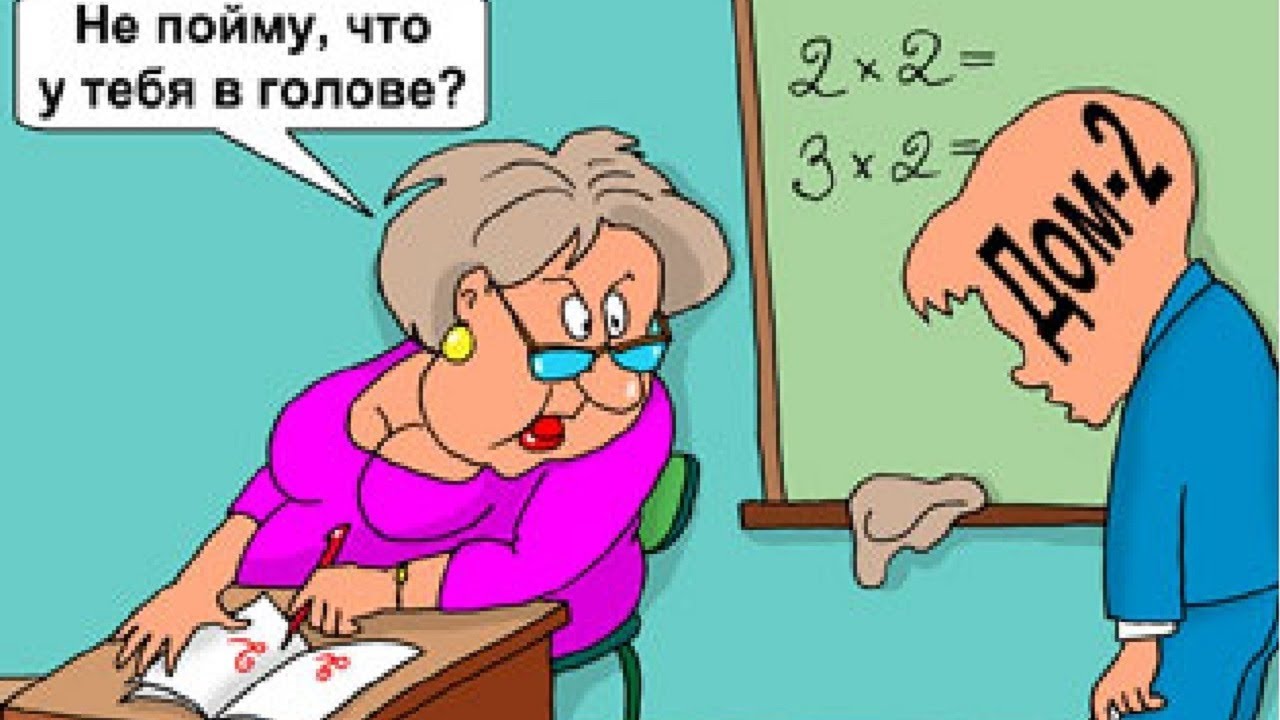 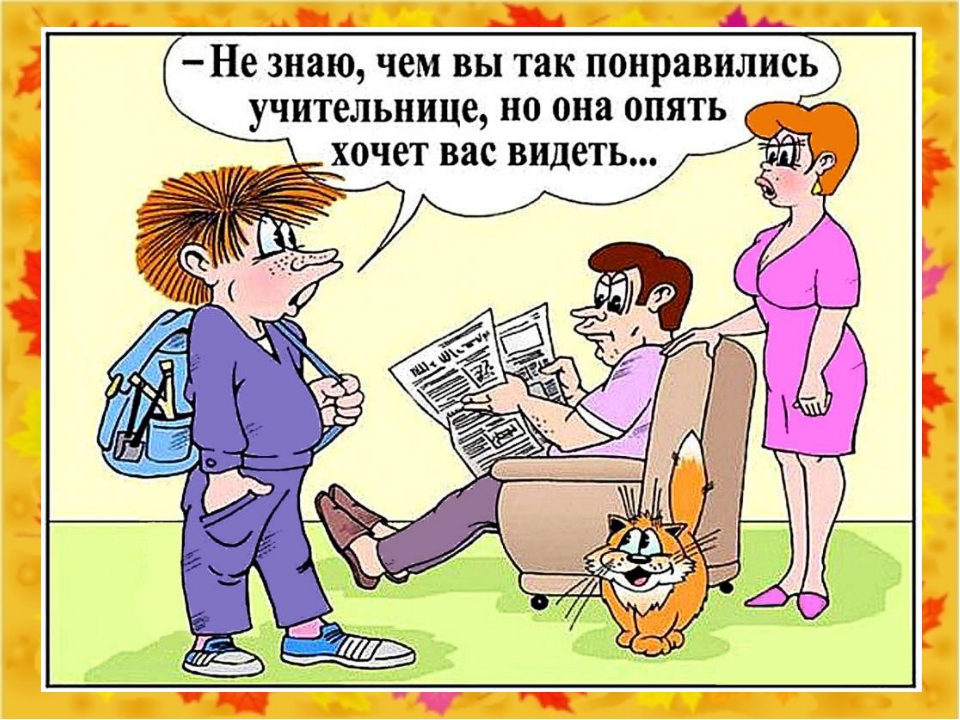 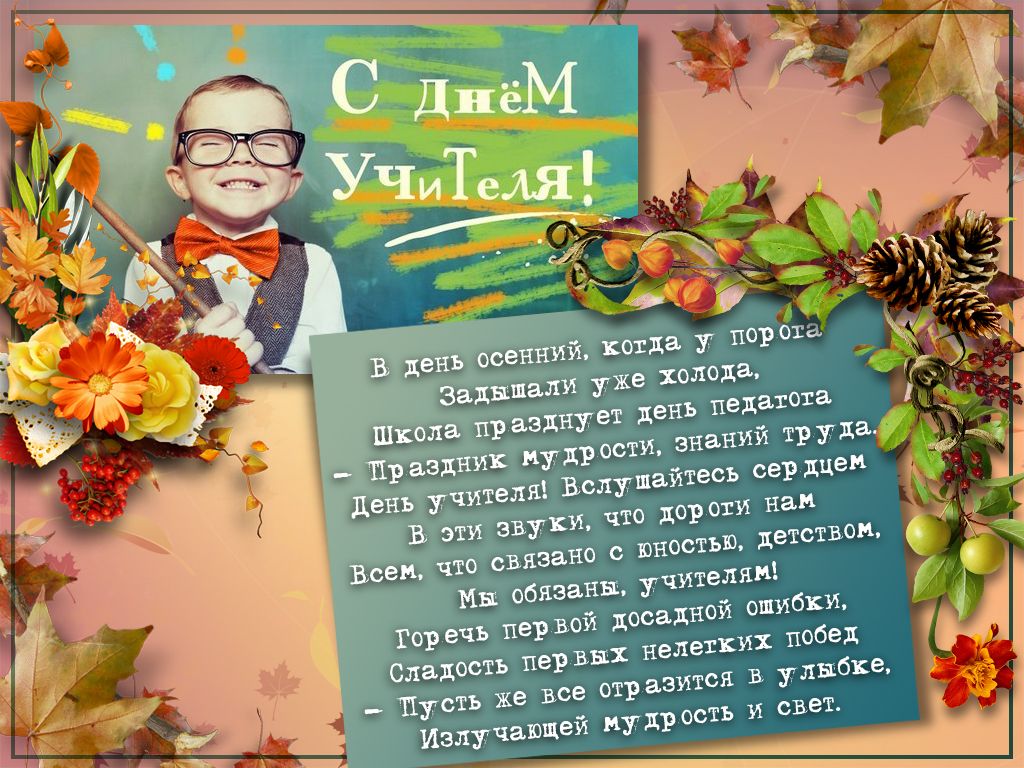 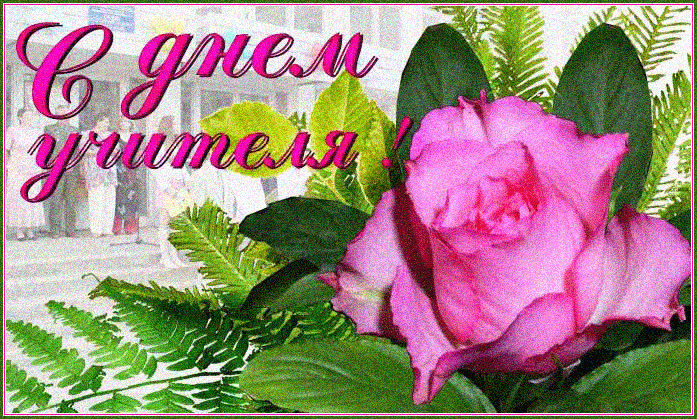